2013 Southside Youth Lectures
That You May Know... (1 John 5:13)
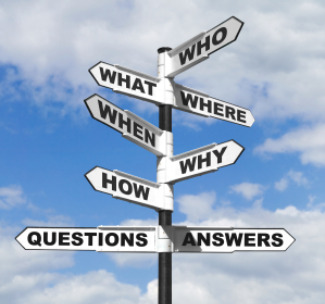 Can We Really Know Truth?...
Do You Know The Lord ?
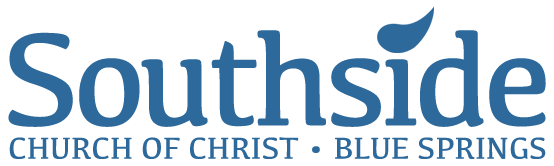 The Failure To Know God
Many in the world do not know God
Exodus 5:2   Rom.1:21, 28
Many religious people do not know God
1 Samuel 2:12
Failure to know God destroys many young people
We Wish To See Jesus…
Show us the Father…
Jn.14:7-9   Col.2:9
The Goodness and Severity of God
Rom.11:22   Rom.2:4-11
Do You Know His Goodness?
His Goodness
Psa.107:8, 15, 21, 31
Humility
Jn.4:7-25   Matt.11:28-30
Forgiveness and Loving kindness
Lk.15:11-32;   23:34, 43
Do You Know His Severity?
Righteous Indignation
Lk.19:45-48   Rom.2:8
Judgment
Ecc.11:9-10   2Cor.5:9-11
Punishment
2Thess.1:6-9
How Do We Come To Know Him?
By Hearing and Considering His Thoughts
Phil.2:5   1Cor.2:10-16
Through Obedience
Jn.14:21-23
Through The Fellowship of His Sufferings
Phil.3:8-11
2013 Southside Youth Lectures
That You May Know... (1 John 5:13)
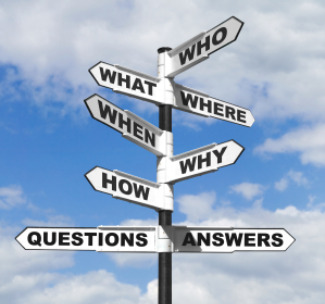 Can We Really Know Truth?...
Do You Know The Lord ?
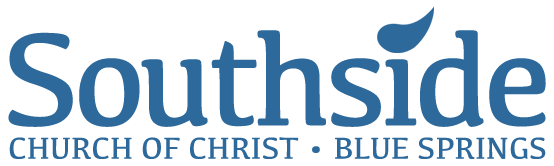